Vision-system for mobility
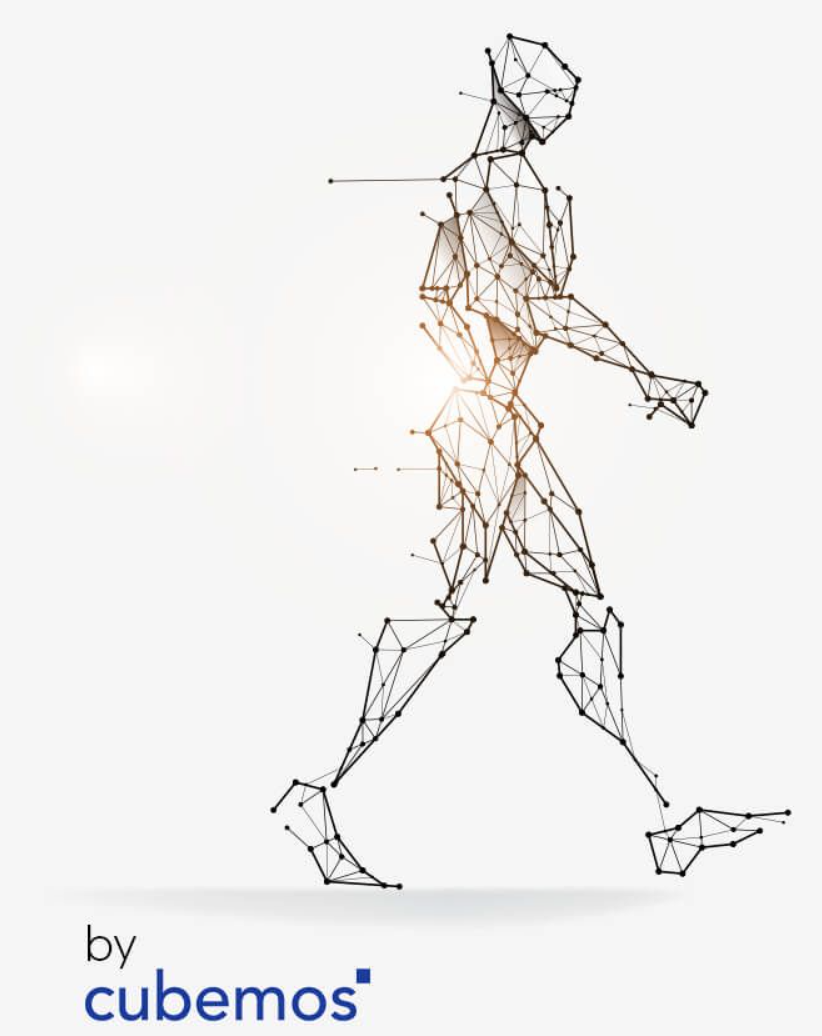 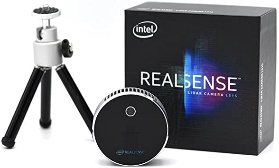 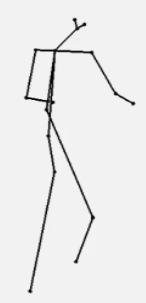 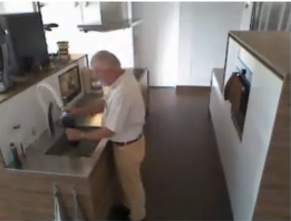 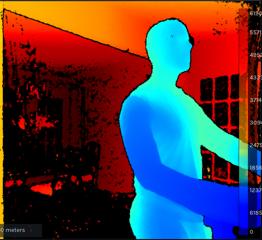 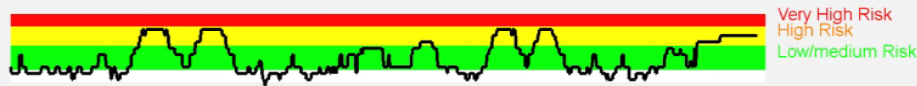 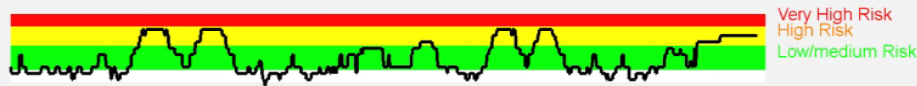 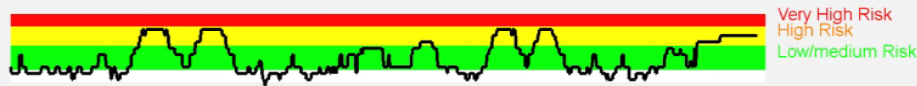 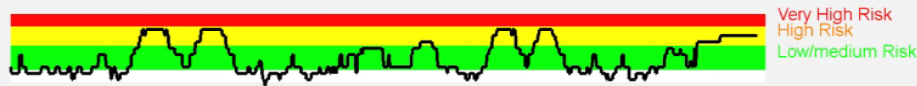 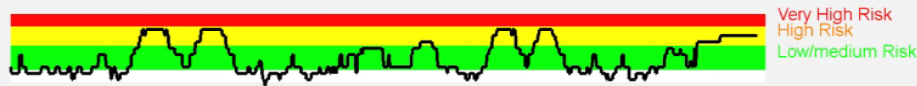 t
NATIONAL RESEARCH COUNCIL CANADA
1